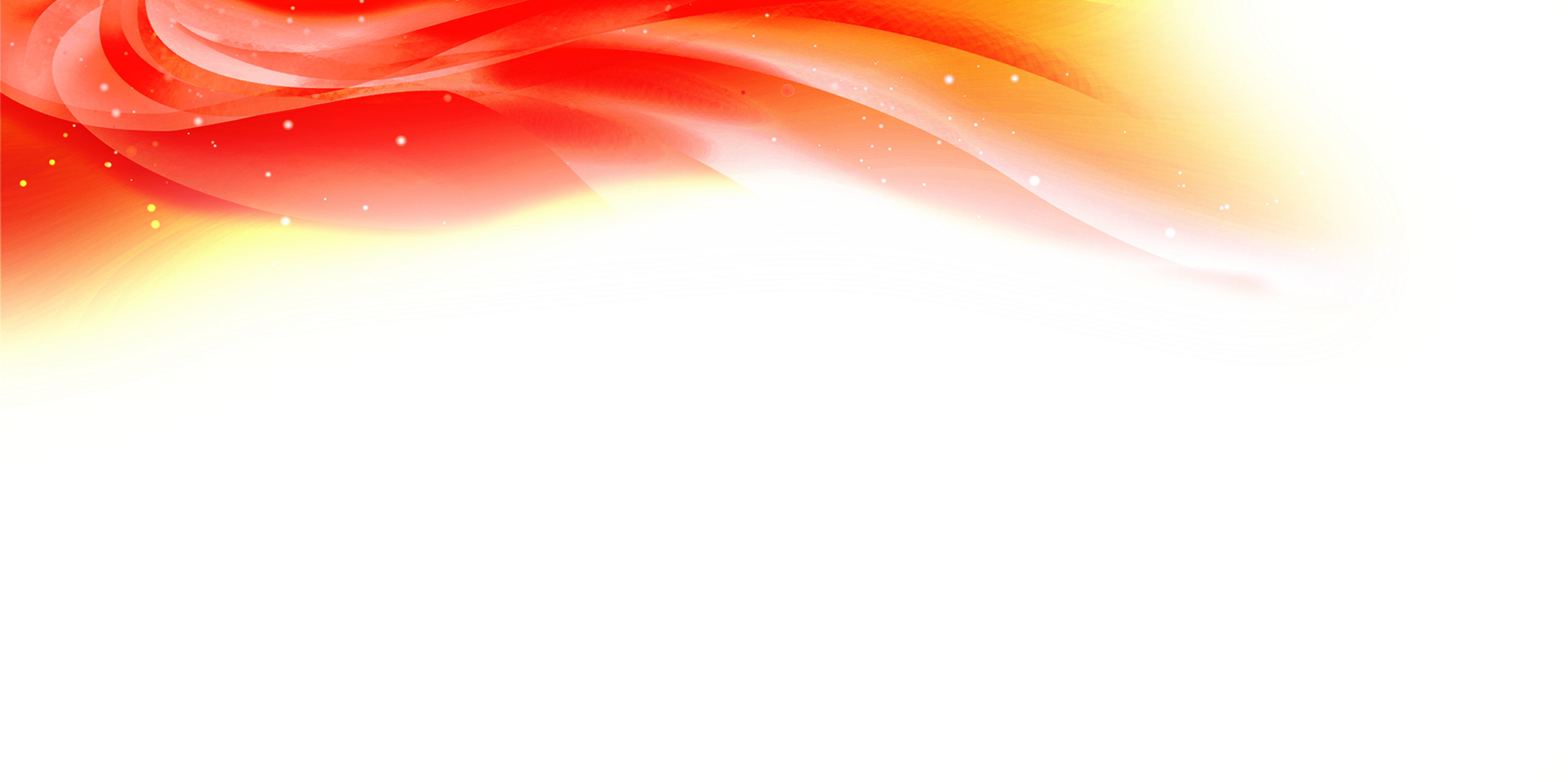 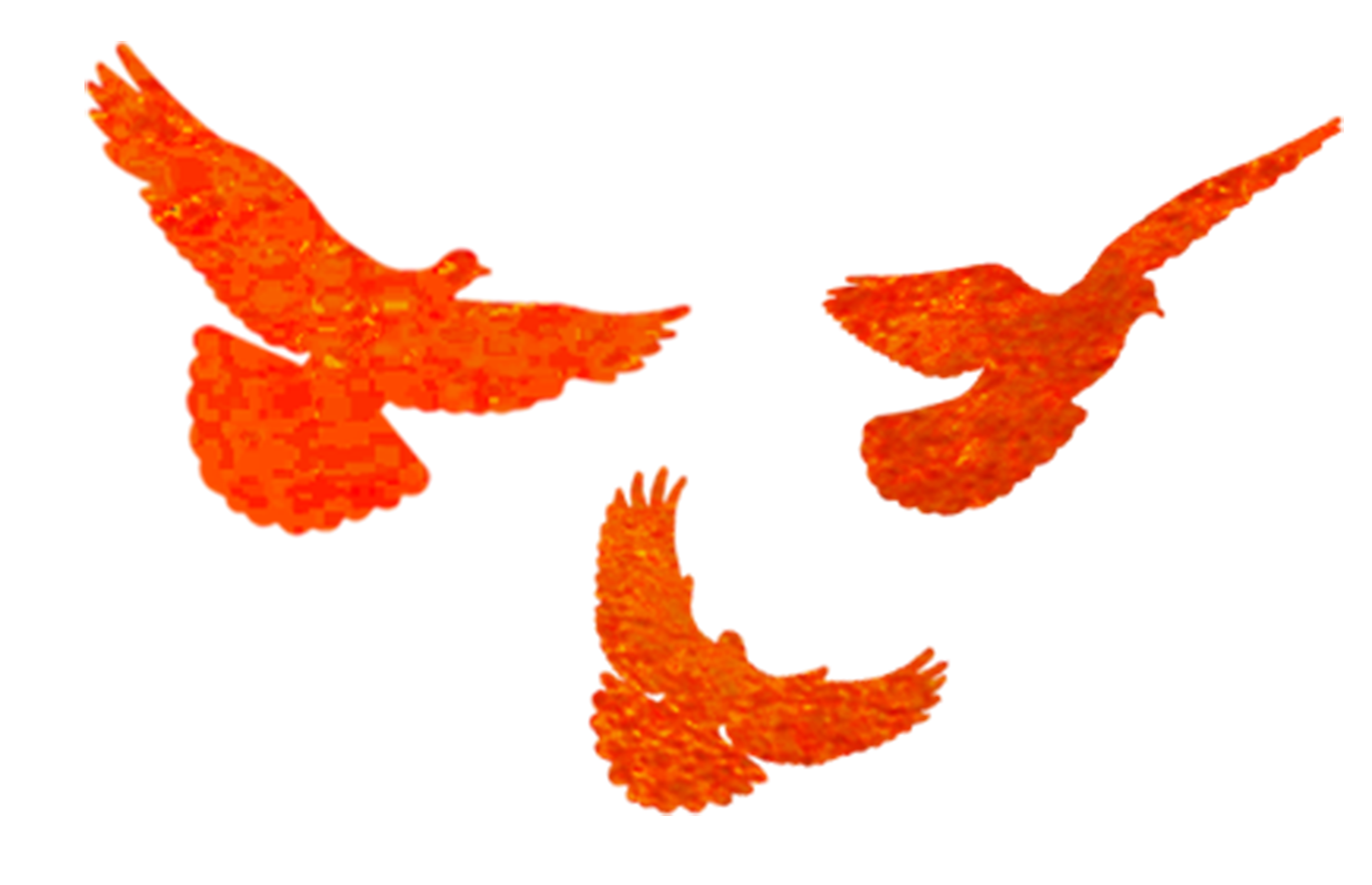 《中国共产主义青年团纪律处分条例（试行）》
导 学
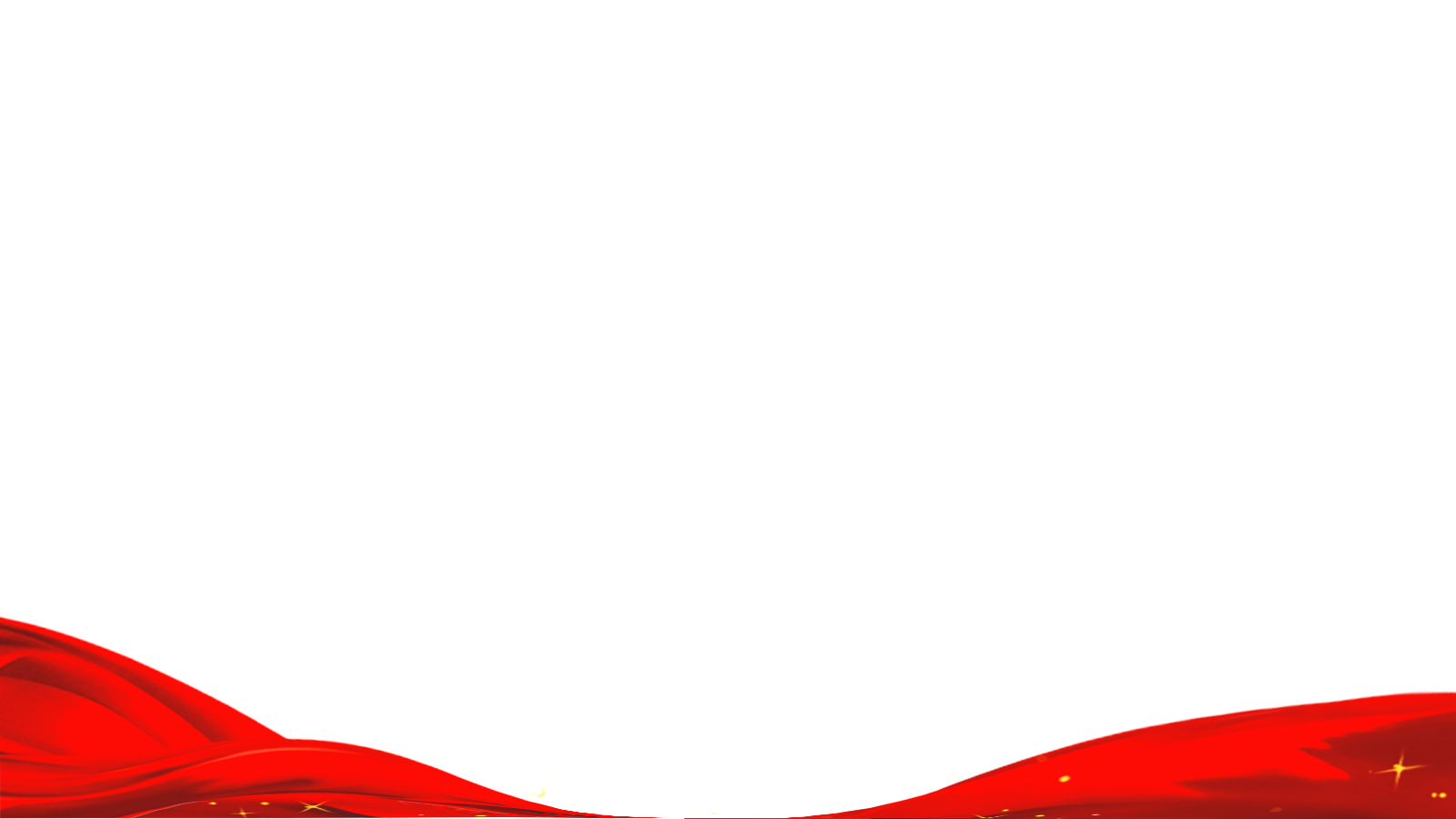 团的纪律是团的各级组织和全体团员必须遵守的行为规则，是维护团在党领导下的团结统一、完成党赋予的职责使命的保证。团组织必须严格执行和维护团的纪律，共青团员必须自觉接受团的纪律约束。
——《中国共产主义青年团章程》第三十一条
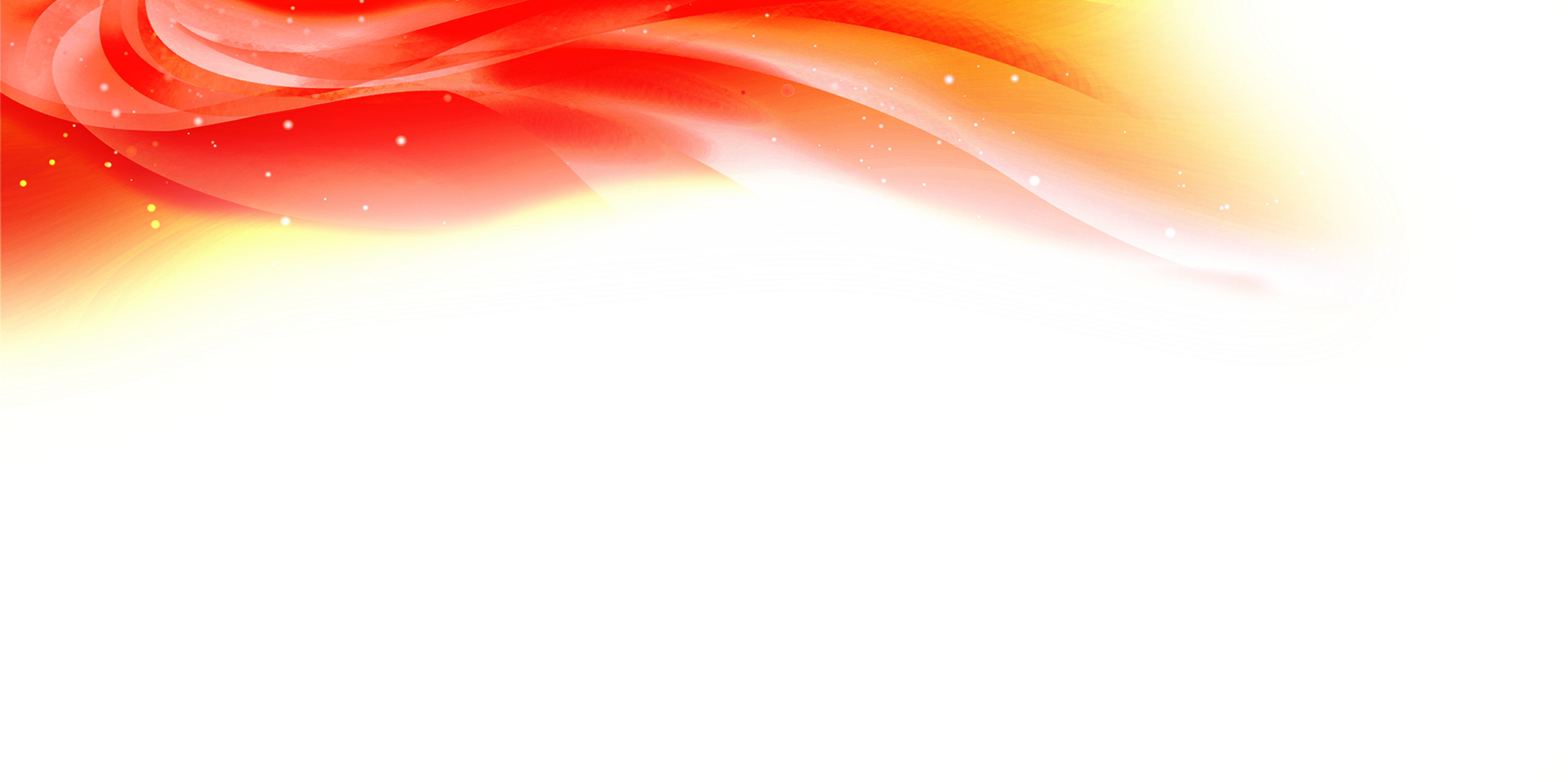 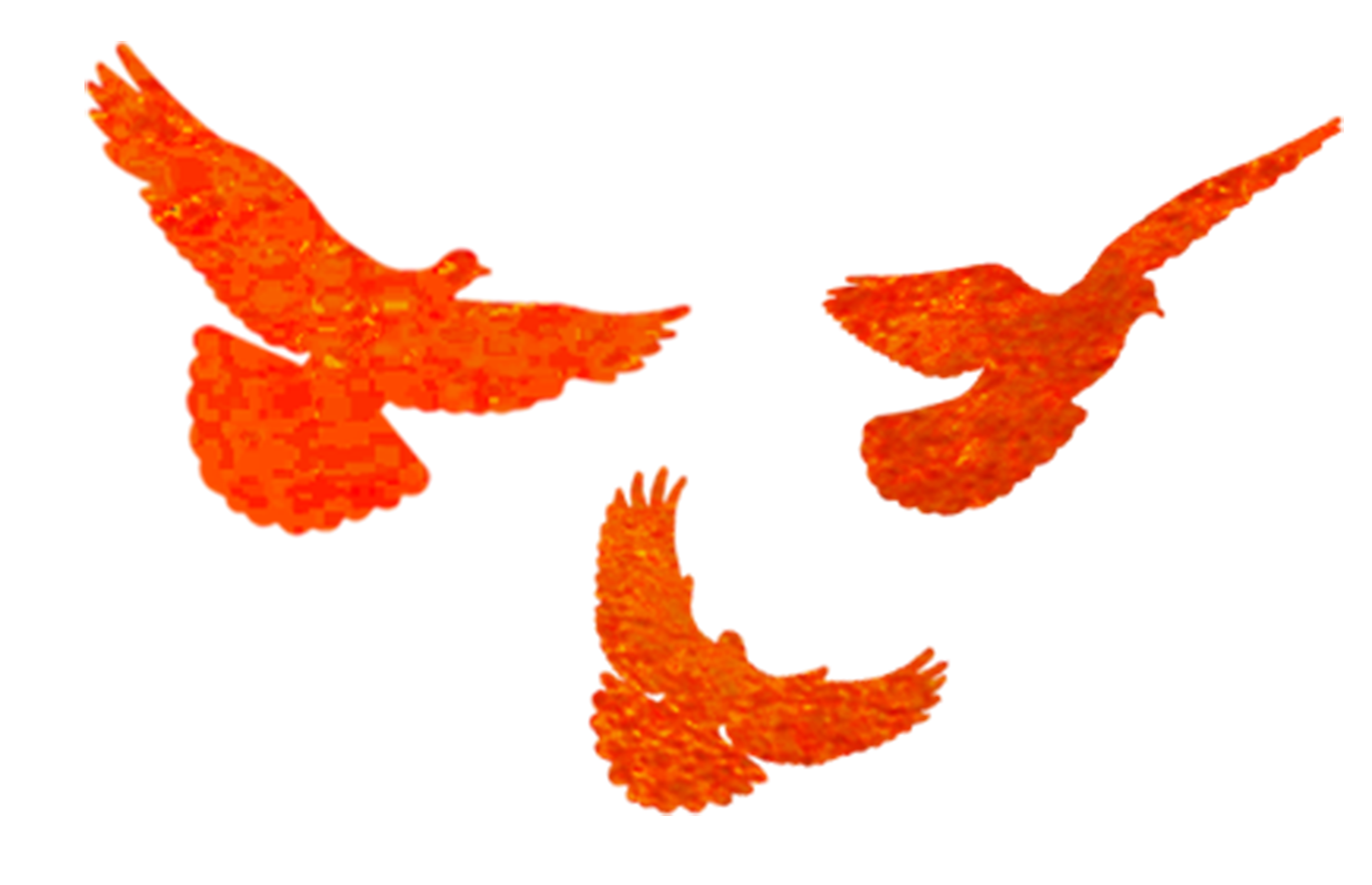 目  录
团纪与法律、党纪和其他规章制度的衔接
违反团纪行为“负面清单”
团纪处分种类及受处分后的影响
四
二
三
团的纪律和纪律处分条例
一
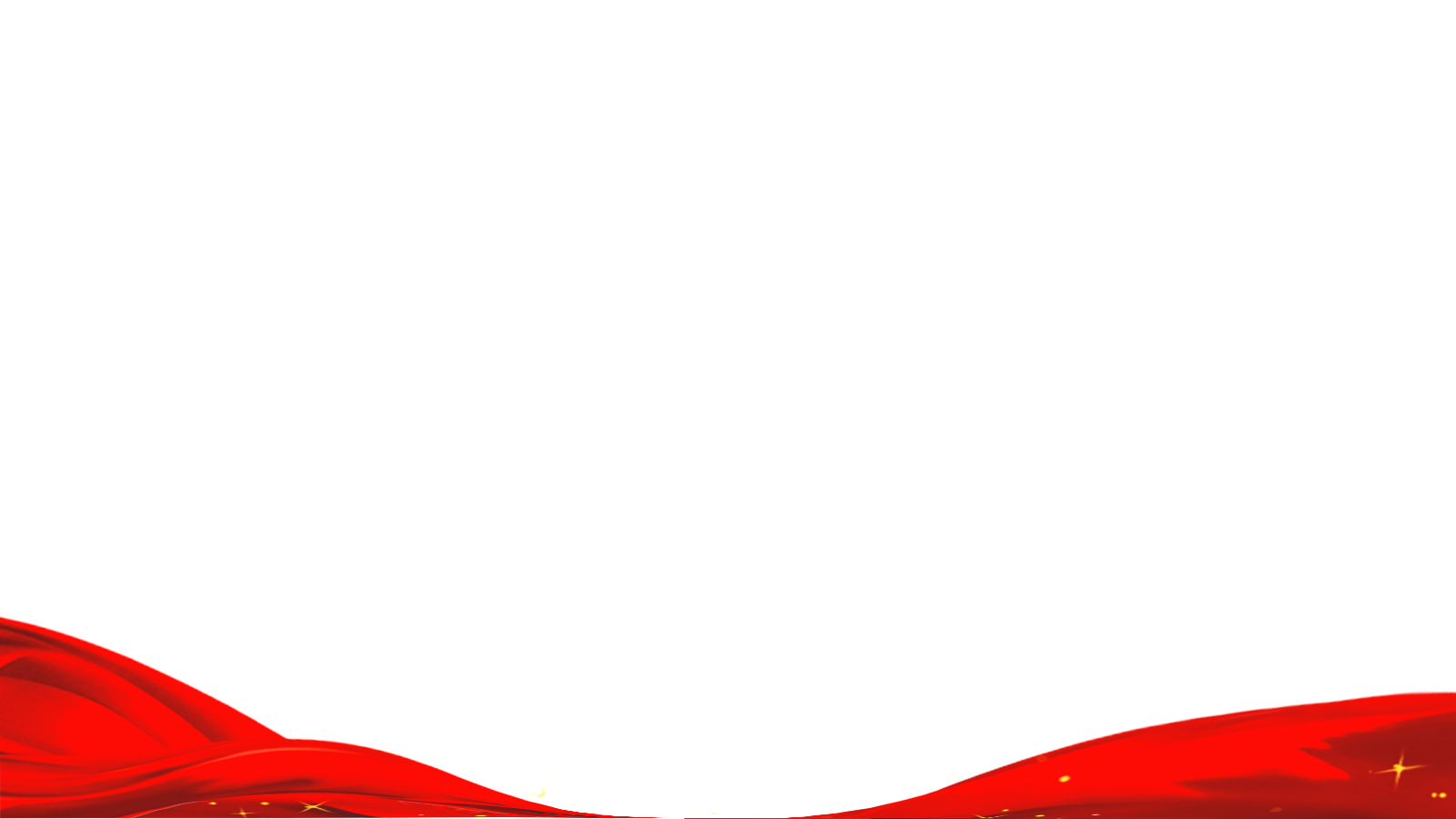 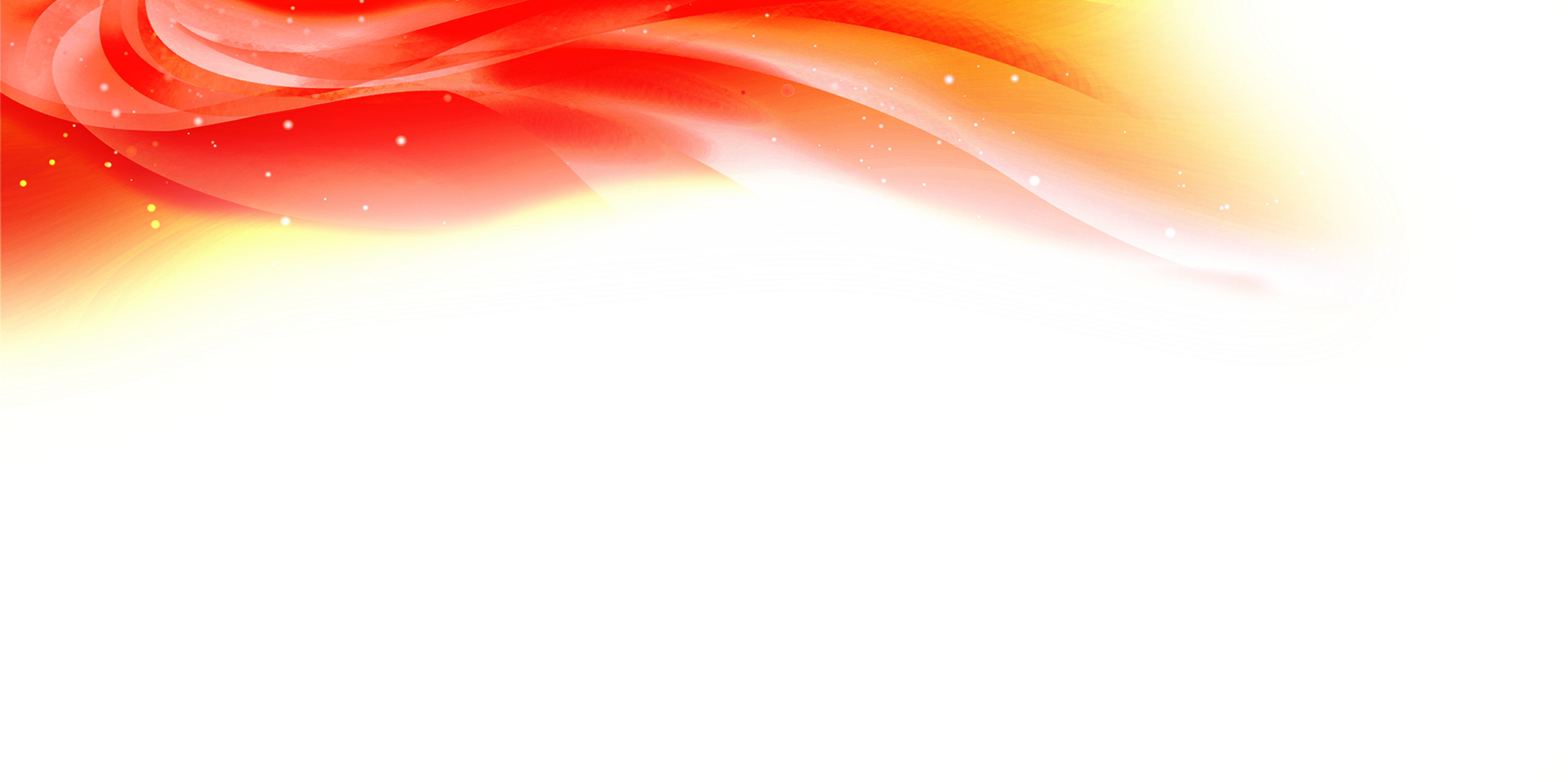 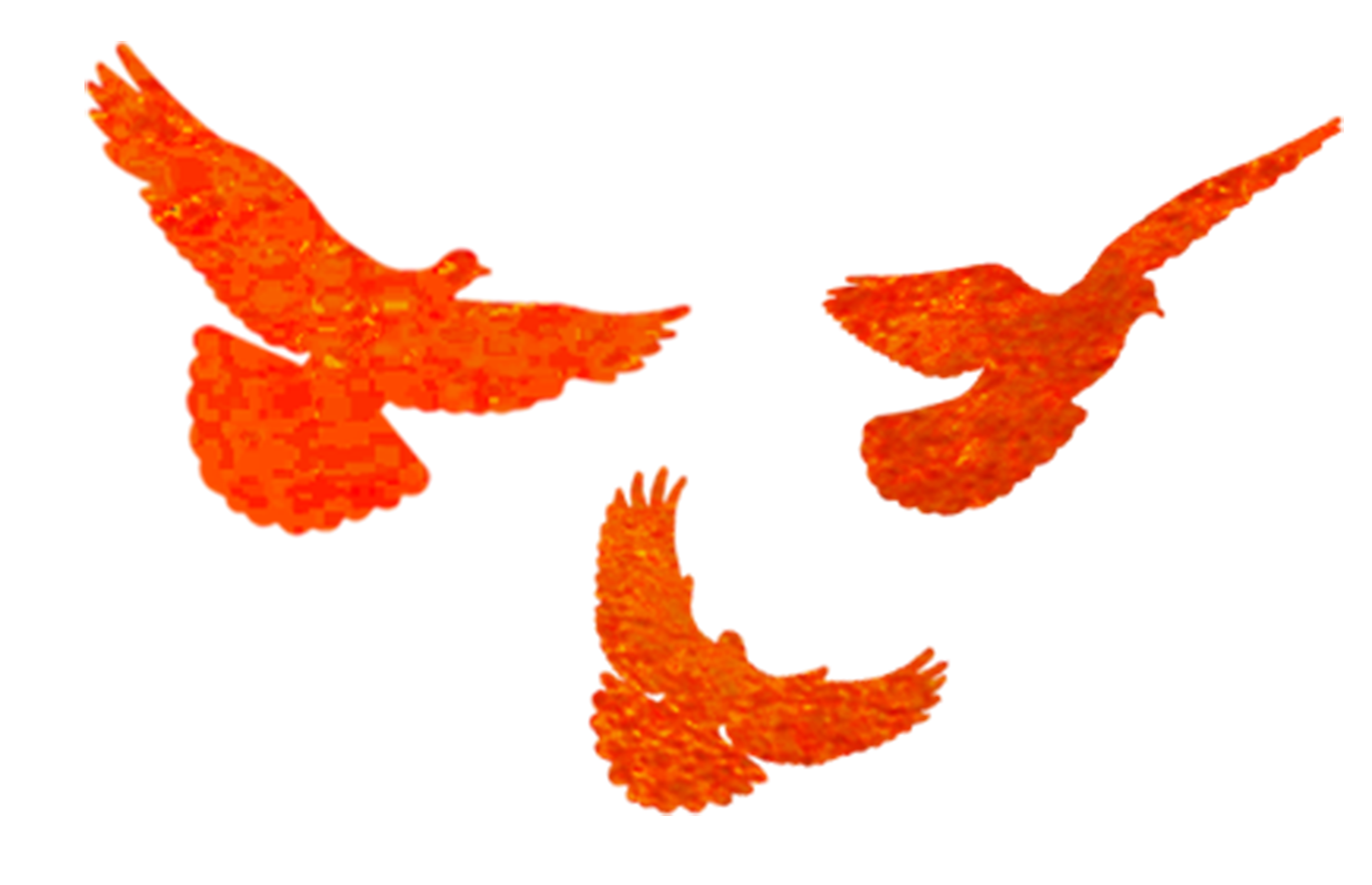 一
团的纪律和纪律处分条例
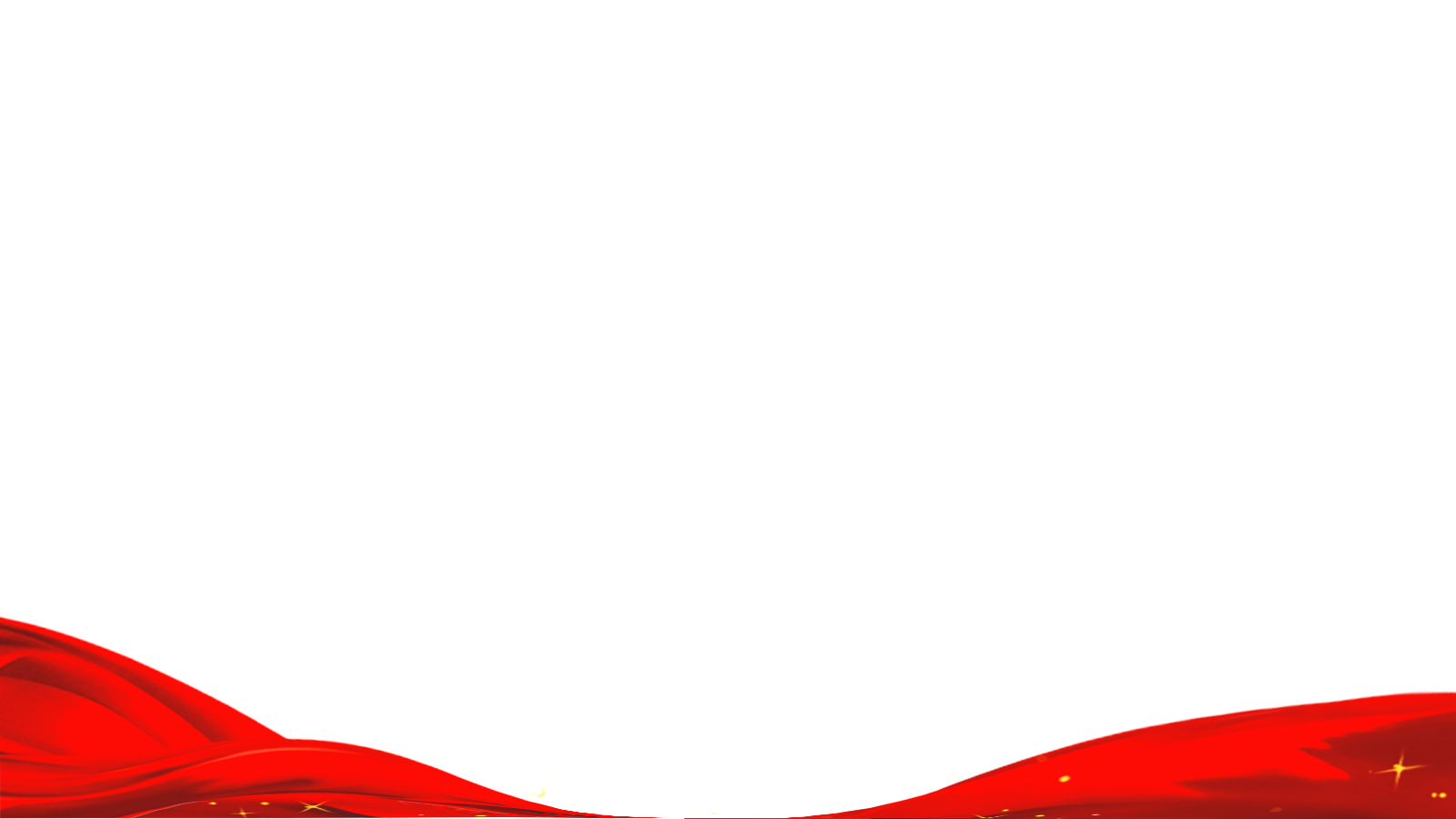 一、团的纪律和纪律处分条例
共青团自诞生之始就高度重视纪律建设。1922年5月10日，团一大通过的《中国社会主义青年团章程》即单设“纪律”一章。
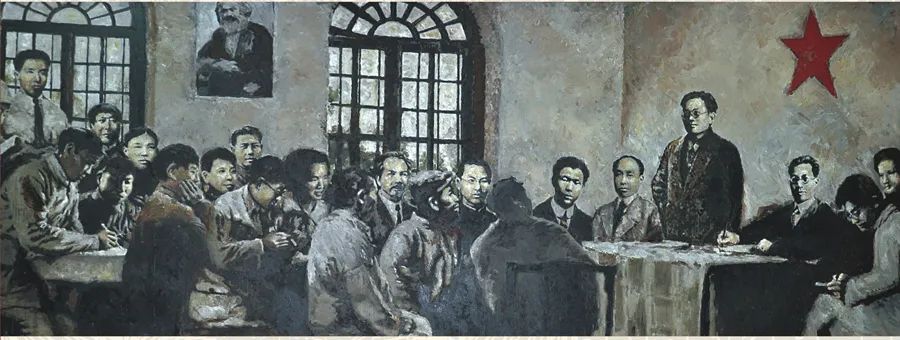 油画：中国社会主义青年团第一次全国代表大会
一、团的纪律和纪律处分条例
新团员参加入团仪式时须在团旗下宣誓，就有“严守团的纪律”内容。对违反纪律的组织和个人，必须给予一定的处罚或惩戒，以维护团纪的严肃性、权威性，这就是纪律处分。纪律处分带有强制性。
一、团的纪律和纪律处分条例
《中国共产主义青年团纪律处分条例（试行）》采用“章—条”两级架构，共六章、六十一条。
第一章    总  则
第二章    违纪与纪律处分
第三章    团纪处分运用规则
第四章　 对违反纪律行为的处分
第五章　 对违法犯罪团员的团纪处分
第六章　 附  则
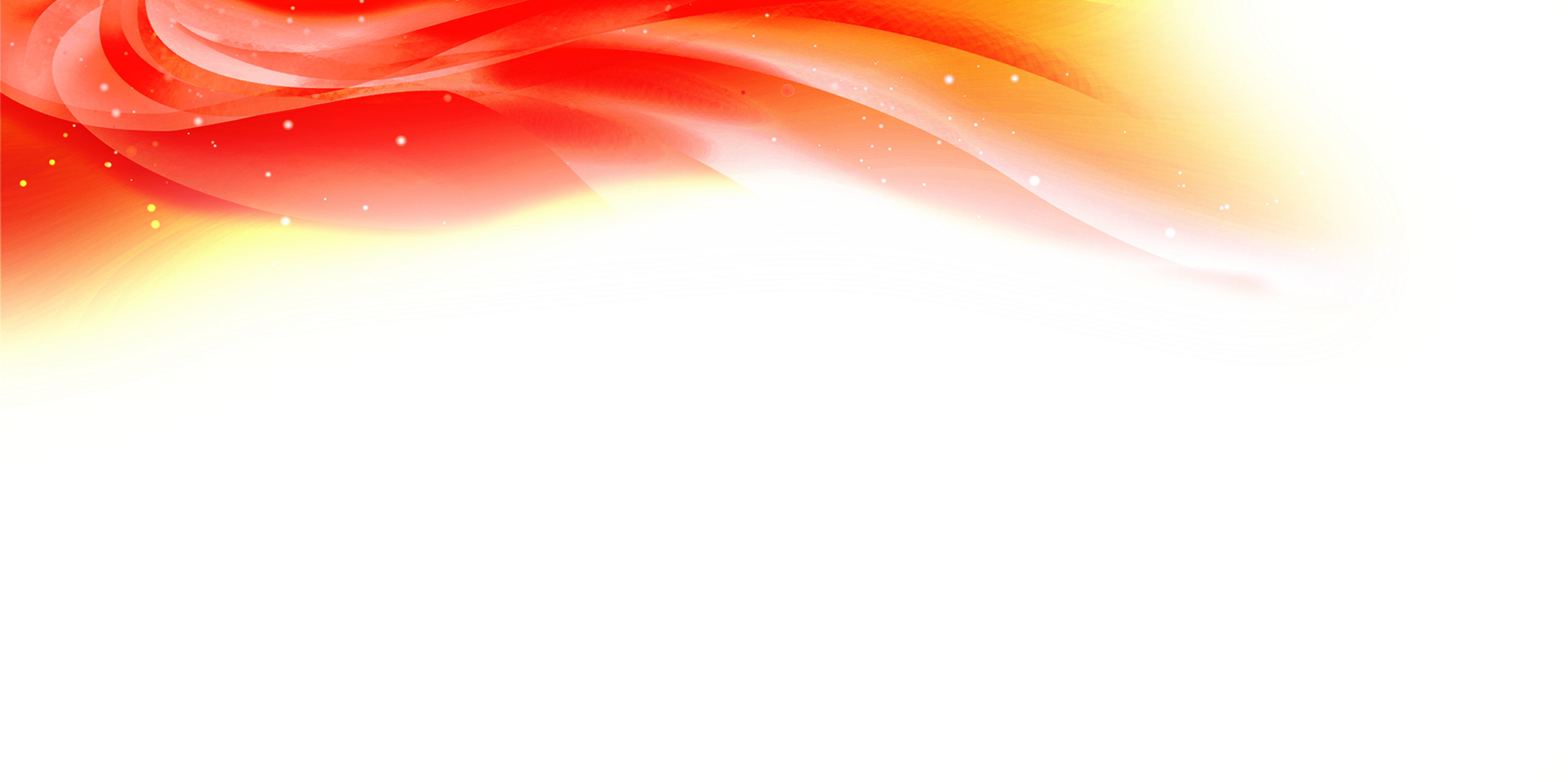 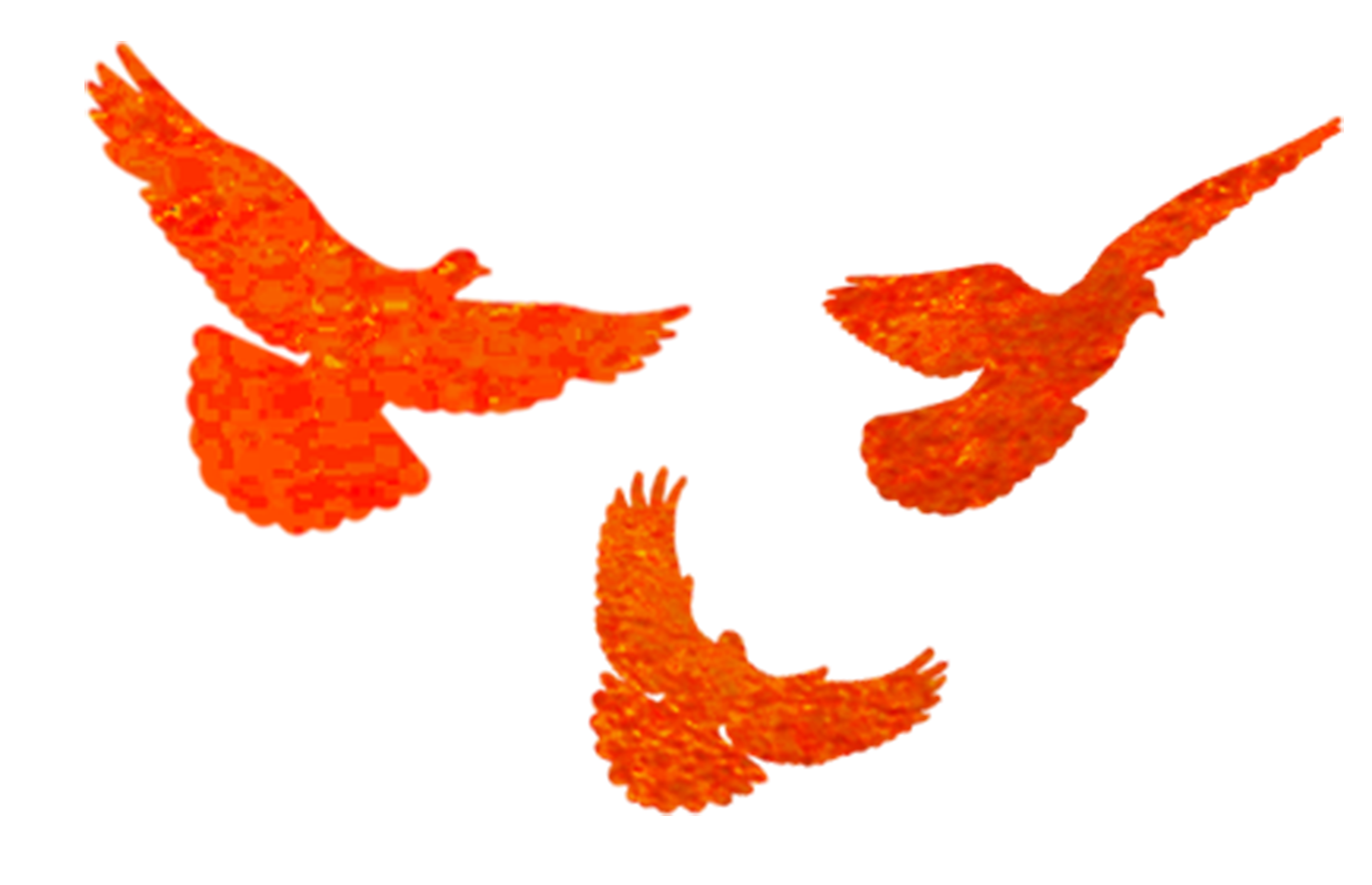 二
团纪处分种类及受处分后的影响
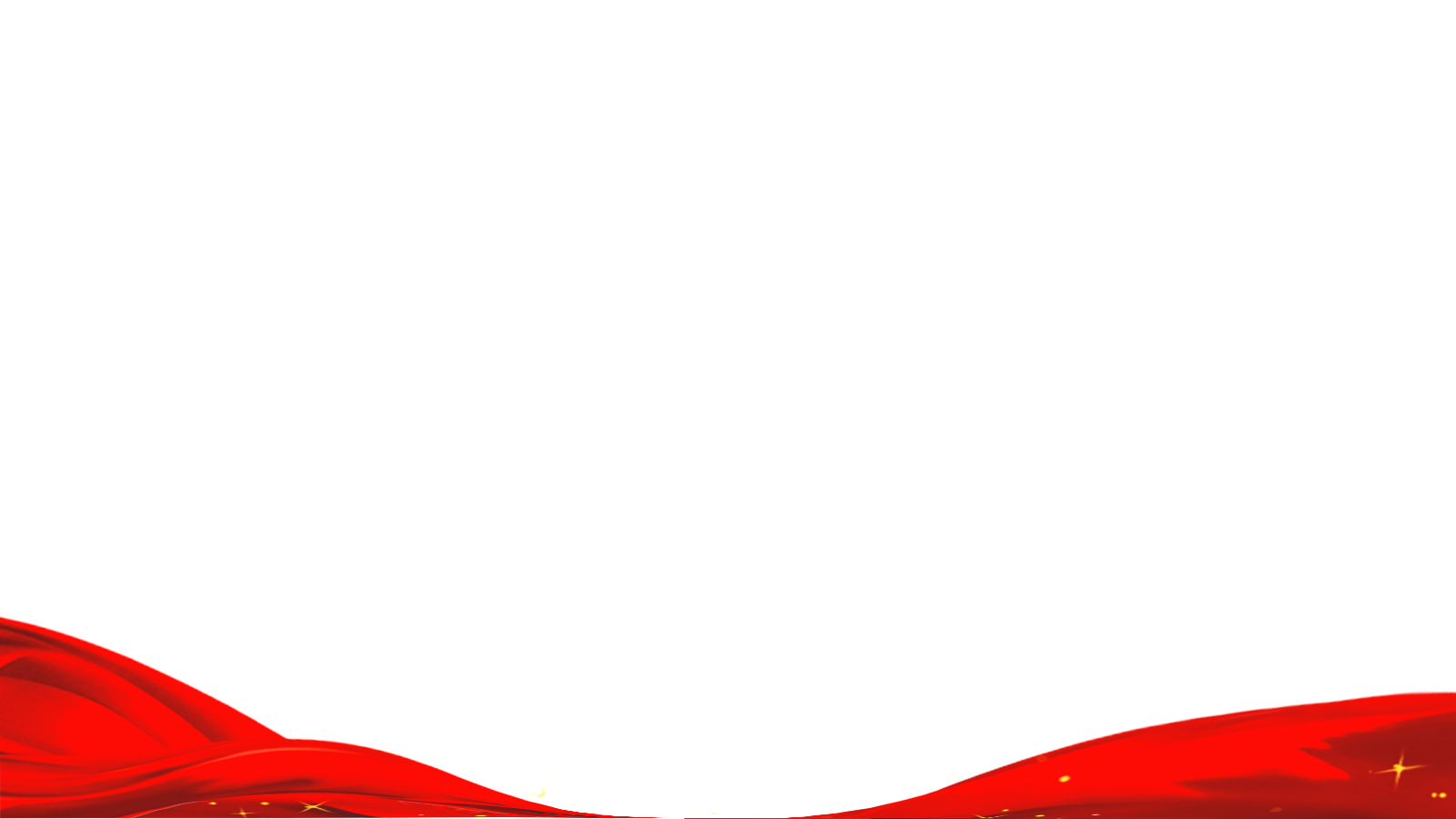 二、团纪处分种类及受处分后的影响
警告
严重警告
团纪处分是严肃的纪律惩戒措施，会产生严肃的责任后果。
撤销团内职务
留团察看
开除团籍
二、团纪处分种类及受处分后的影响
比如，警告处分影响期六个月、严重警告影响期一年、撤销团内职务一年半、留团察看为恢复团员权利后二年。影响期内，团员不得在团内提拔职务或者进一步使用，也不得向党组织或者其他组织推荐担任高于其原任职务的职务或者进一步使用。
比如，撤销团内职务必须从担任的最高职务开始撤销，应当受到撤销团内职务处分、但是本人没有担任团内职务的，给予严重警告处分。（影响期按撤销团内职务处分把握）
根据处分轻重，不同处分类型还有其他不同影响。
比如，留团察看的时间为六个月或者一年，期间没有表决权、选举权和被选举权，不得作青年入团的介绍人。留团察看期满，改正了错误的，应当及时恢复其团员权利；坚持错误不改，或者期间又发现其他应当给予处分的违纪行为的，开除团籍。
比如，受到开除团籍处分的，原则上不得重新入团。
二、团纪处分种类及受处分后的影响
团员受到团纪处分，当年教育评议等次不得评定为“优秀”，并取消当年团内评选表彰资格，二年内不得推荐其作为入党积极分子人选。
处分情况将在受处分团员的档案中予以记录。
二、团纪处分种类及受处分后的影响
除上述5种处分措施之外，《条例》还明确了其他惩戒措施。
比如，团员有作风纪律方面的苗头性、倾向性问题或者违犯团纪情节轻微的，可以给予谈话提醒、批评教育或者责令检查。
比如，对违犯团纪情节本应适用警告处分，但初次违纪的，免予团纪处分，本着教育为主的原则，给予批评教育、责令检查或者通报批评等等。
此外，《中国共产主义青年团团员教育管理工作条例（试行）》也明确了可以采取提醒谈话、批评教育、限期改正、劝退、除名等方式进行组织处置。
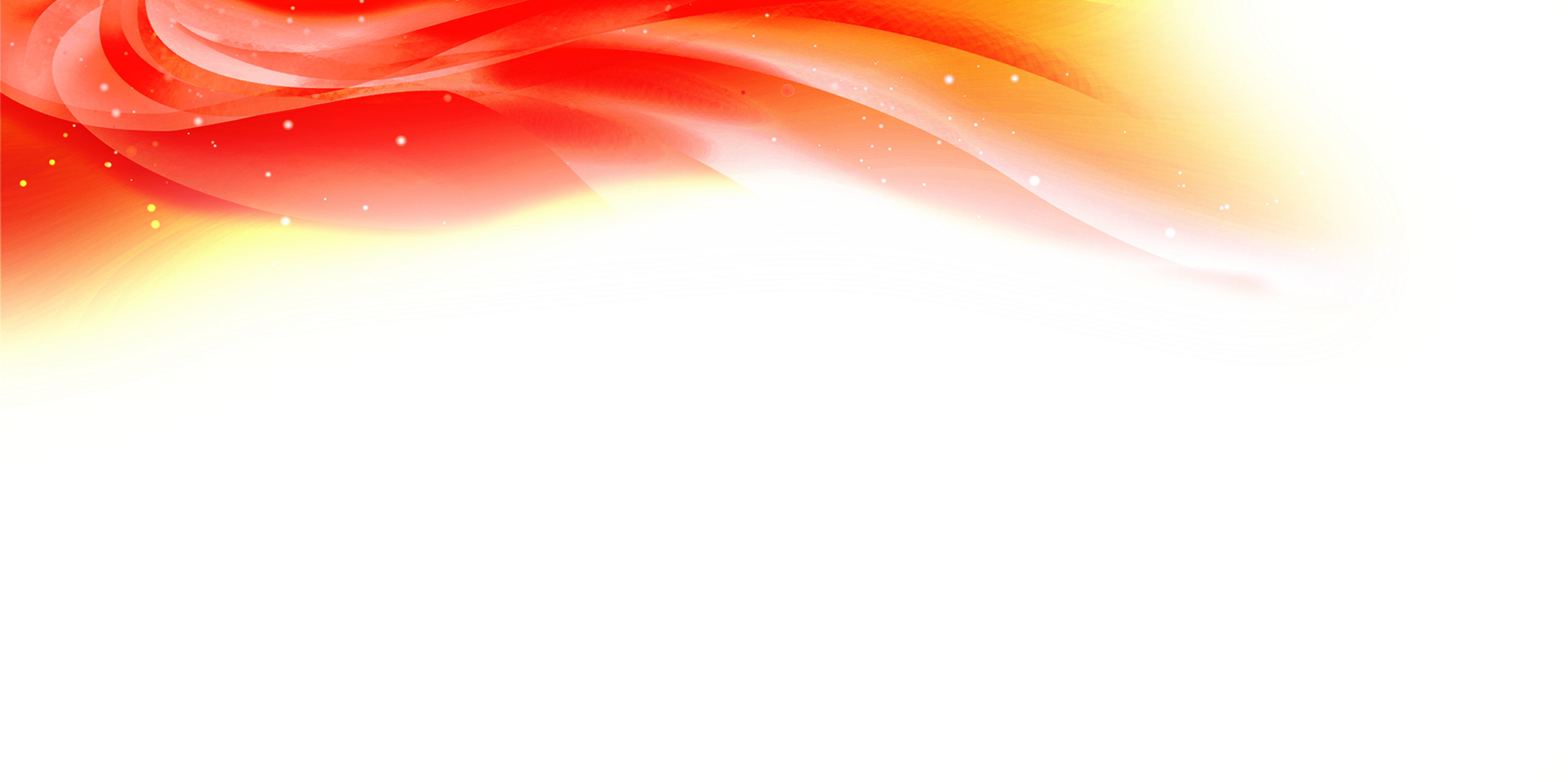 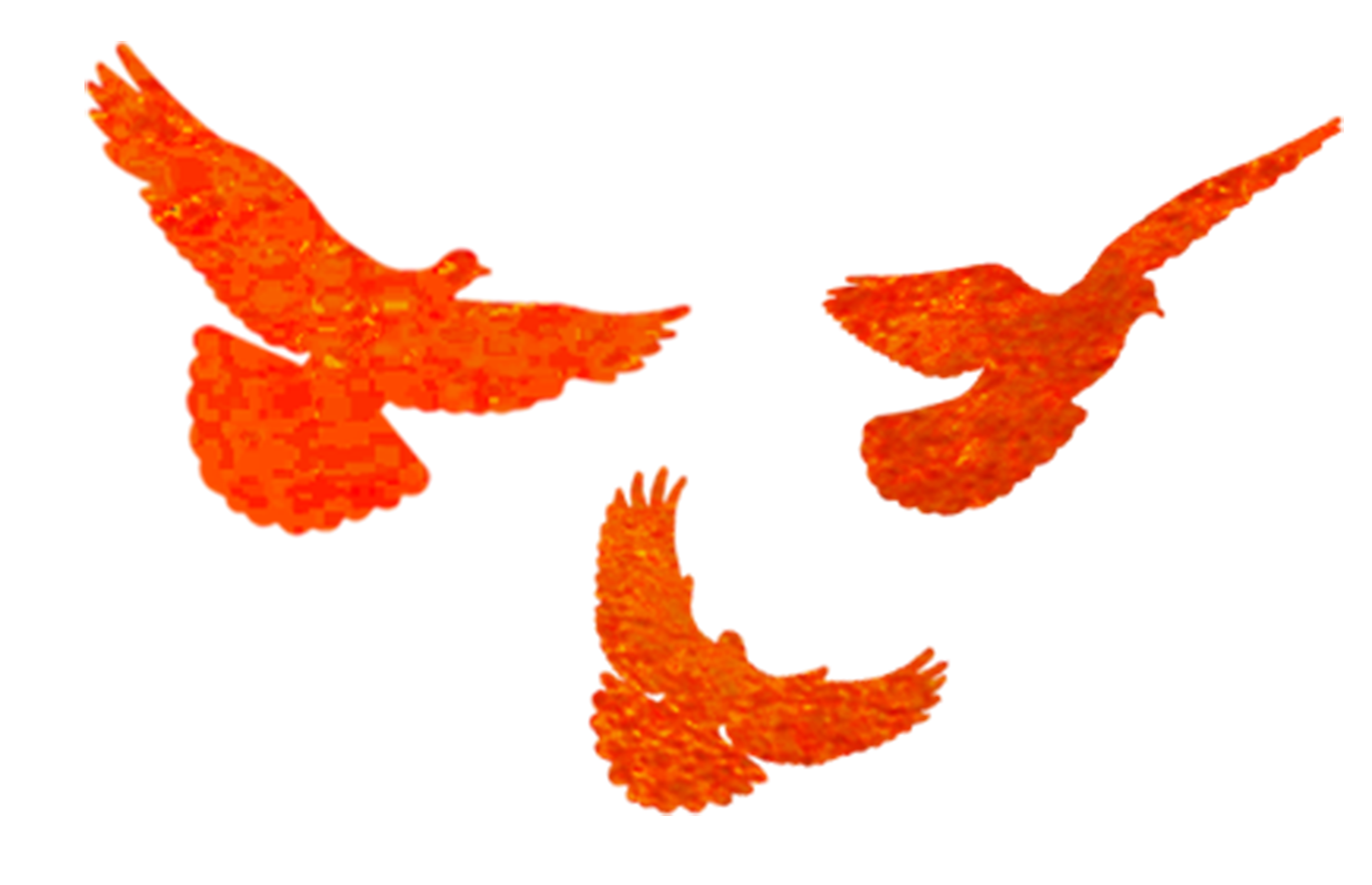 三
违反团纪行为“负面清单”
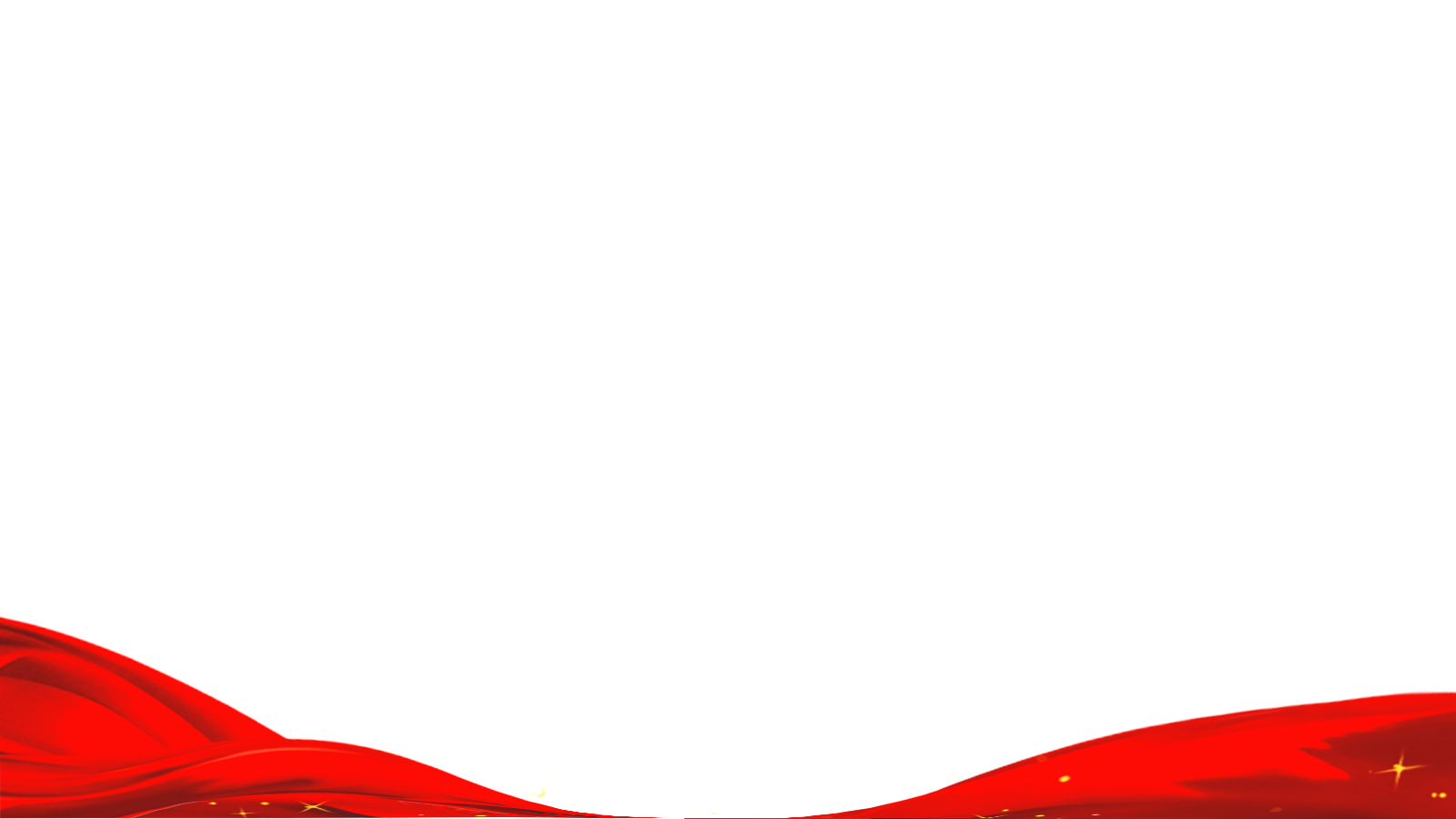 三、违反团纪行为“负面清单”
丑化党和国家形象，或者诋毁、诬蔑党和国家领导人、英雄模范，或者歪曲党的历史、中华人民共和国历史、人民军队历史，歪曲团的历史。情节较轻的，给予警告或者严重警告处分；情节较重的，给予撤销团内职务或者留团察看处分；情节严重的，给予开除团籍处分。
——《中国共产主义青年团纪律处分条例（试行）》第三十一条
三、违反团纪行为“负面清单”
制作、贩卖、传播第三十一条所列内容之一的报刊、书籍、音像制品、电子读物，以及网络文本、图片、音频、视频资料等，情节较轻的，给予警告或者严重警告处分；情节较重的，给予撤销团内职务或者留团察看处分；情节严重的，给予开除团籍处分。
私自携带、寄递第三十一条所列内容之一的报刊、书籍、音像制品、电子读物等入出境，情节较重的，给予警告或者严重警告处分；情节严重的，给予撤销团内职务、留团察看或者开除团籍处分。
私自阅看、浏览、收听第三十一条所列内容之一的报刊、书籍、音像制品、电子读物，以及网络文本、图片、音频、视频资料等，情节严重的，给予警告、严重警告或者撤销团内职务处分。
——《中国共产主义青年团纪律处分条例（试行）》第三十二条
三、违反团纪行为“负面清单”
对信仰宗教的团员，应当加强思想教育，要求其限期改正；经团组织帮助仍没有转变的，应当劝其退团；劝而不退的，予以除名；参与利用宗教搞煽动活动的，给予开除团籍处分。
——《中国共产主义青年团纪律处分条例（试行）》第三十四条
三、违反团纪行为“负面清单”
对在国（境）外或者在涉外活动中，言行损害党和国家尊严、利益，情节较轻的，给予警告或者严重警告处分；情节较重的，给予撤销团内职务或者留团察看处分；情节严重的，给予开除团籍处分。
——《中国共产主义青年团纪律处分条例（试行）》第三十五条
三、违反团纪行为“负面清单”
在党组织、团组织纪律审查中，依法依规负有作证义务的团员拒绝作证或者故意提供虚假情况，情节较重的，给予警告或者严重警告处分；情节严重的，给予撤销团内职务、留团察看或者开除团籍处分。
——《中国共产主义青年团纪律处分条例（试行）》第三十七条
三、违反团纪行为“负面清单”
侵犯团员的表决权、选举权、被选举权或者其他权利，情节较轻的，给予批评教育、责令检查或者通报批评；情节较重的，给予警告或者严重警告处分；情节严重的，给予撤销团内职务处分。
——《中国共产主义青年团纪律处分条例（试行）》第三十八条
三、违反团纪行为“负面清单”
利用信息网络造谣传谣、污蔑诽谤或者实施网络暴力，造成不良影响的，给予批评教育、责令检查或者通报批评；情节较重的，给予警告或者严重警告处分；情节严重的，给予撤销团内职务、留团察看或者开除团籍处分。
——《中国共产主义青年团纪律处分条例（试行）》第三十九条
三、违反团纪行为“负面清单”
违背社会公序良俗，违反社会公德、职业道德、家庭美德，造成不良影响的，给予批评教育、责令检查或者通报批评；情节较重的，给予警告或者严重警告处分；情节严重的，给予撤销团内职务、留团察看或者开除团籍处分。
——《中国共产主义青年团纪律处分条例（试行）》第四十条
三、违反团纪行为“负面清单”
利用团员发展、团组织推荐优秀团员作为入党积极分子人选、代表委员遴选、评奖评优、工作评比评价等权力谋取私利，情节较轻的，给予批评教育、责令检查或者通报批评；情节较重的，给予警告或者严重警告处分；情节严重的，给予撤销团内职务、留团察看或者开除团籍处分。
——《中国共产主义青年团纪律处分条例（试行）》第四十二条
在团费收缴、使用和管理过程中，存在违规收缴、侵占挪用等行为的对直接责任者和领导责任者，情节较轻的，给予警告处分；情节较重的，给予严重警告或者撤销团内职务处分；情节严重的，给予留团察看或者开除团籍处分。
——《中国共产主义青年团纪律处分条例（试行）》第四十三条
擅自举办评比达标表彰、创建示范活动或者借评比达标表彰、创建示范活动收取费用的，对直接责任者和领导责任者，情节较重的，给予警告或者严重警告处分；情节严重的，给予撤销团内职务处分。
——《中国共产主义青年团纪律处分条例（试行）》第四十四条
采取弄虚作假或者其他手段把不符合团员条件的人发展为团员，对直接责任者和领导责任者，给予警告或者严重警告处分；情节严重的，给予撤销团内职务处分。
——《中国共产主义青年团纪律处分条例（试行）》第四十五条
三、违反团纪行为“负面清单”
工作中不敢斗争、不愿担当，面对重大矛盾冲突、危机困难和党组织、团组织分配的重大攻坚任务临阵退缩，造成不良影响或者严重后果的，给予警告或者严重警告处分；情节严重的，给予撤销团内职务、留团察看或者开除团籍处分。
——《中国共产主义青年团纪律处分条例（试行）》第四十七条
三、违反团纪行为“负面清单”
生活奢靡、铺张浪费、贪图享乐、追求低级趣味，造成不良影响的，给予警告或者严重警告处分；情节严重的，给予撤销团内职务处分。
——《中国共产主义青年团纪律处分条例（试行）》第五十二条
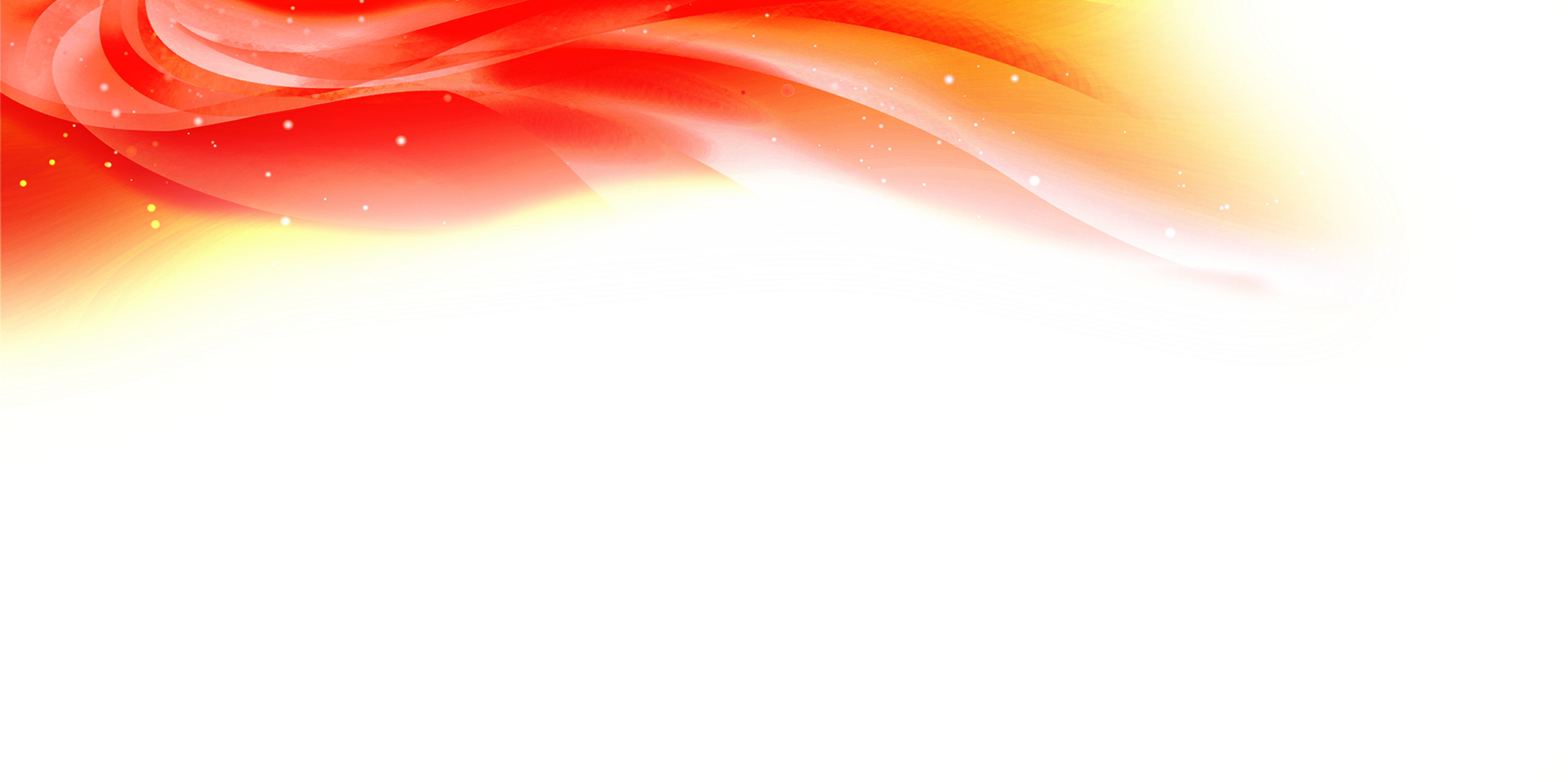 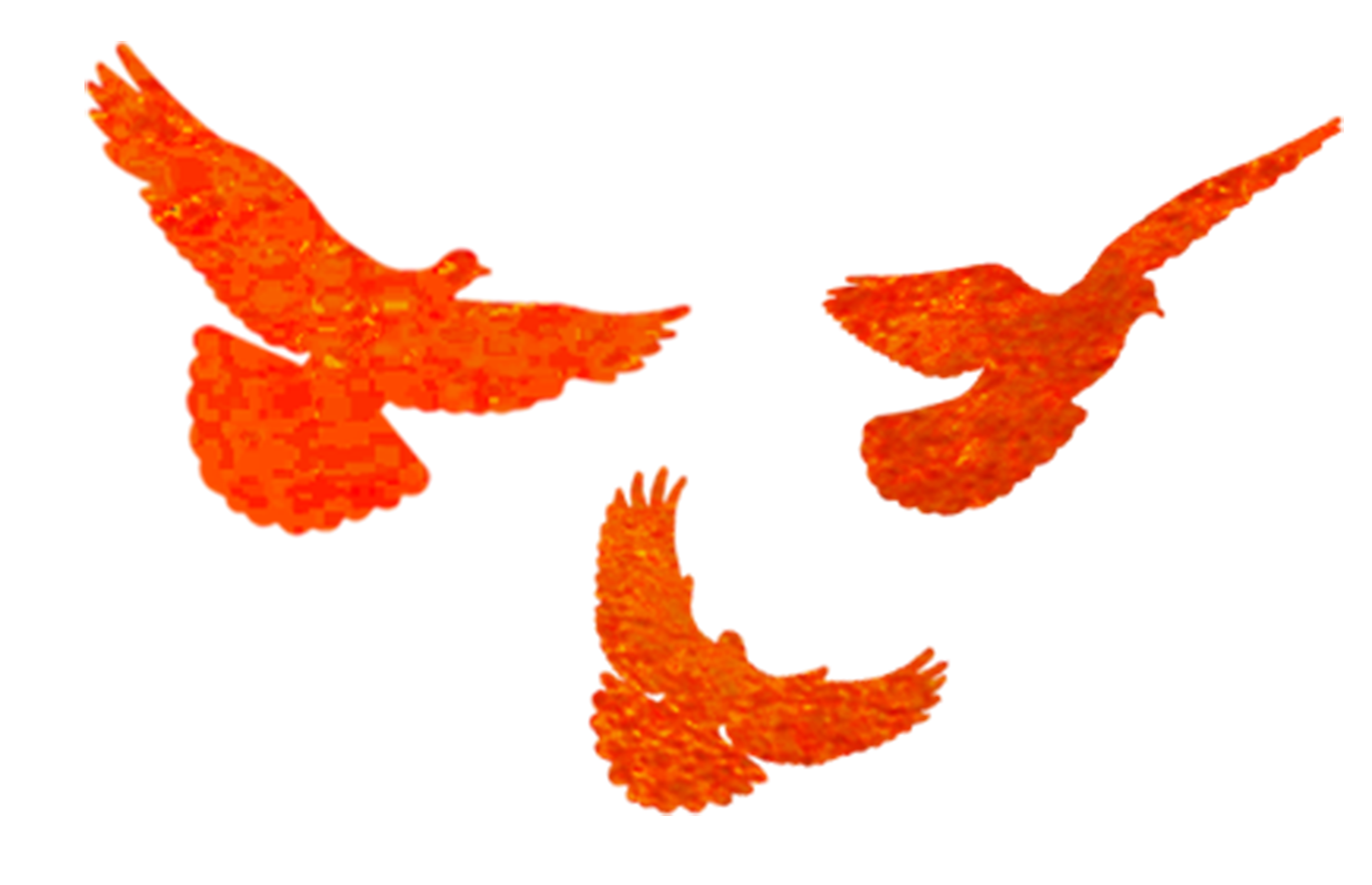 四
团纪与法律、党纪和其他规章制度的衔接
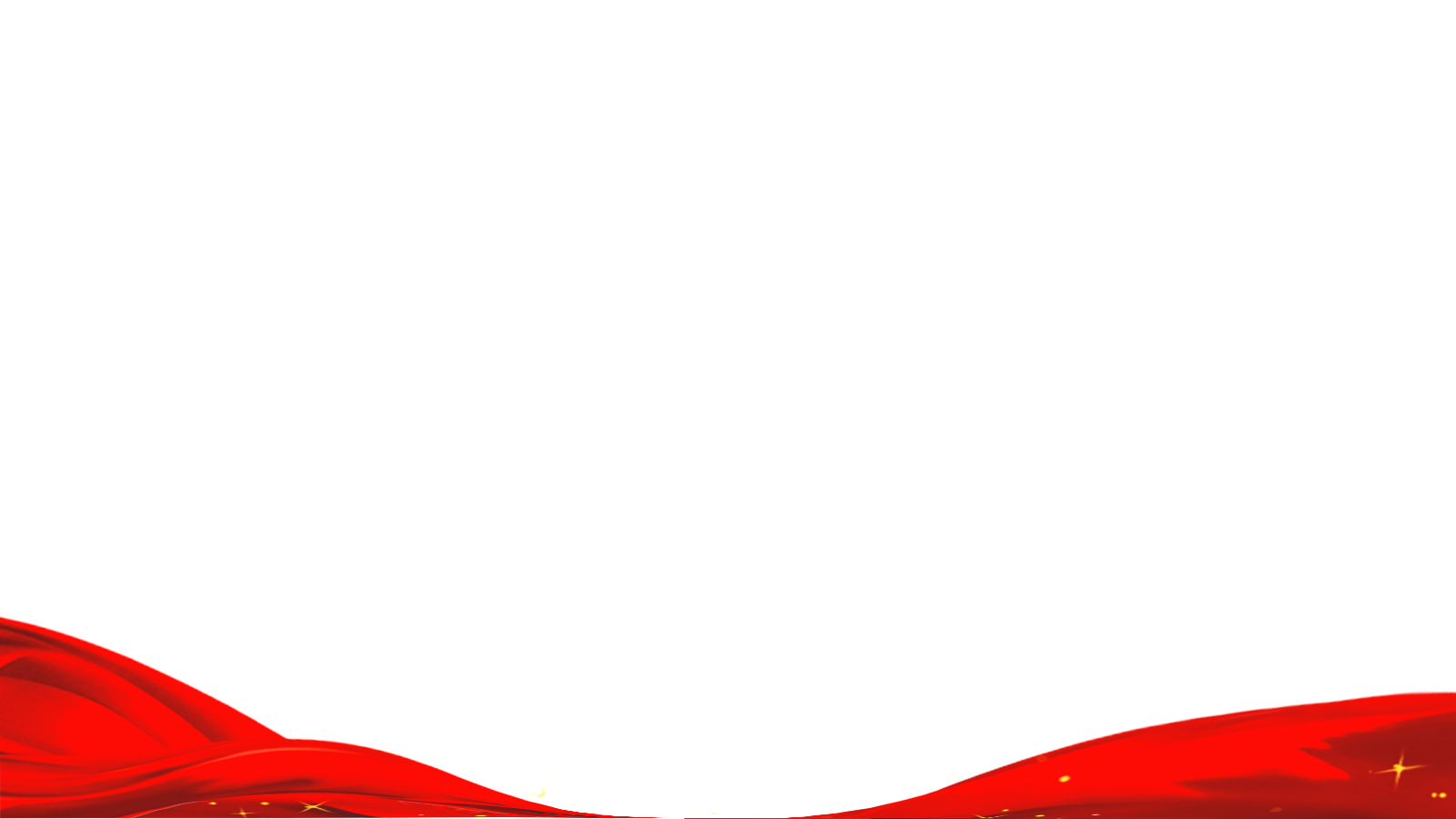 四、团纪与法律、党纪和其他规章制度的衔接
对于团员依法受到刑事责任追究的，团组织应当根据司法机关的生效判决、裁定、决定及其认定的事实、性质和情节，依照本条例规定给予团纪处分。
——《中国共产主义青年团纪律处分条例（试行）》第五十八条
四、团纪与法律、党纪和其他规章制度的衔接
对于团员依纪依法受到党纪处分、政务处分、任免机关（单位）给予的处分、行政处罚，应当追究团纪责任的，团组织可以根据生效的处分、行政处罚决定认定的事实、性质和情节，经核实后依照规定给予批评教育直至团纪处分。
——《中国共产主义青年团纪律处分条例（试行）》第五十八条
四、团纪与法律、党纪和其他规章制度的衔接
团员违反国家法律法规、企事业单位或者其他社会组织的规章制度受到其他处分，应当追究团纪责任的，团组织在对有关方面认定的事实、性质和情节进行核实后，依照规定给予批评教育直至团纪处分。
——《中国共产主义青年团纪律处分条例（试行）》第五十八条
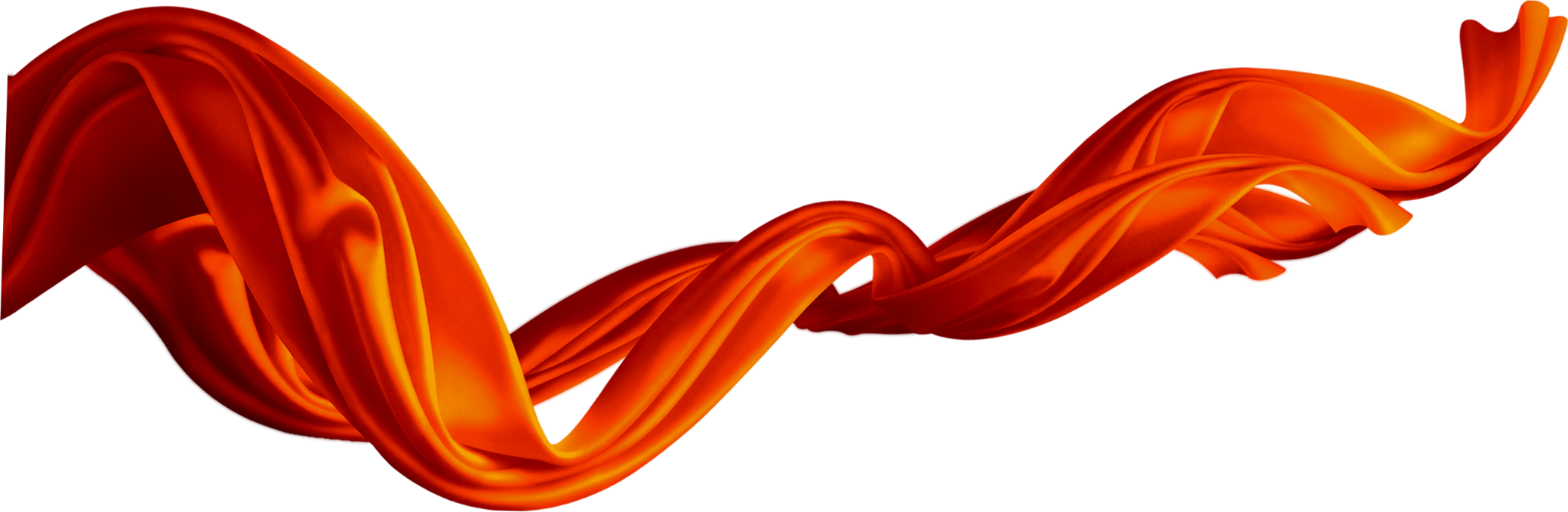 四、团纪与法律、党纪和其他规章制度的衔接
广大团员要主动学习团规团纪，养成纪律自觉，在思想上划出红线，在行为上明确界限，做崇德向善、严格遵纪守法的模范，带头明大德、守公德、严私德，严格遵纪守法，严格履行团员义务，切实在广大青年中树立起共青团员的良好形象。
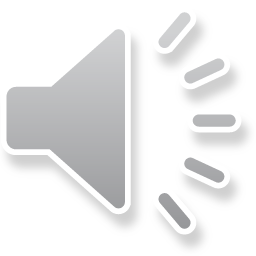 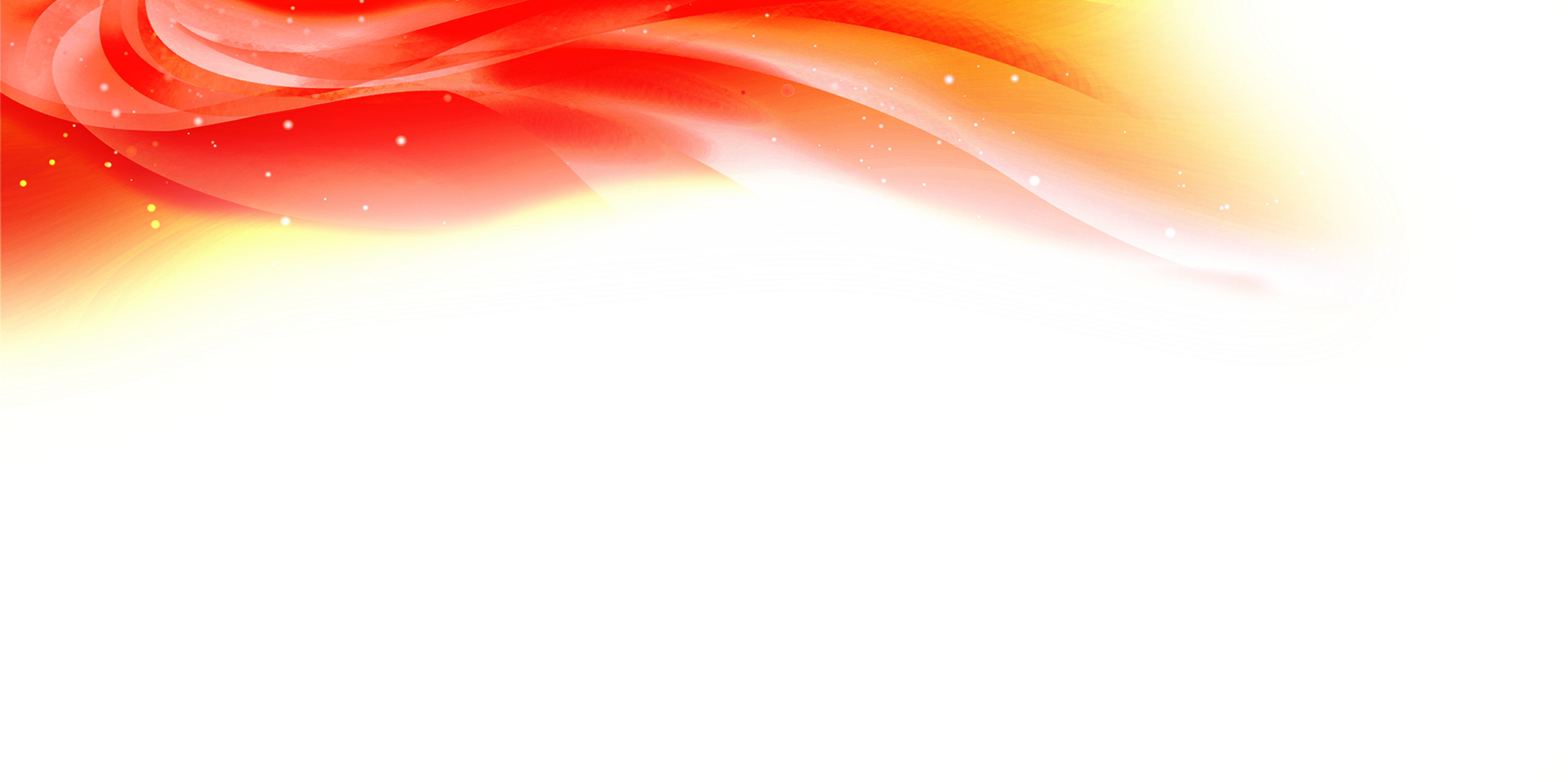 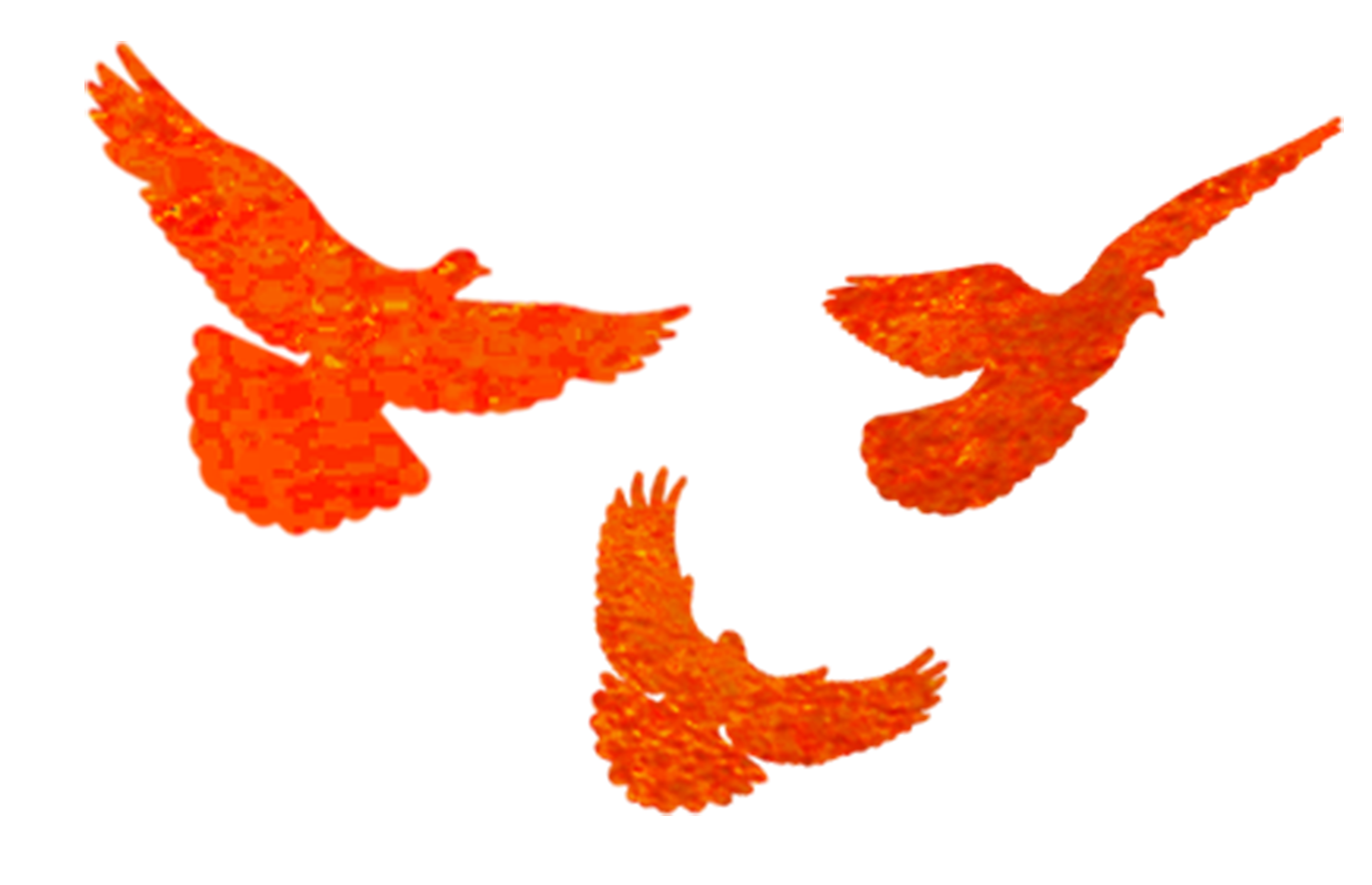 谢谢大家！
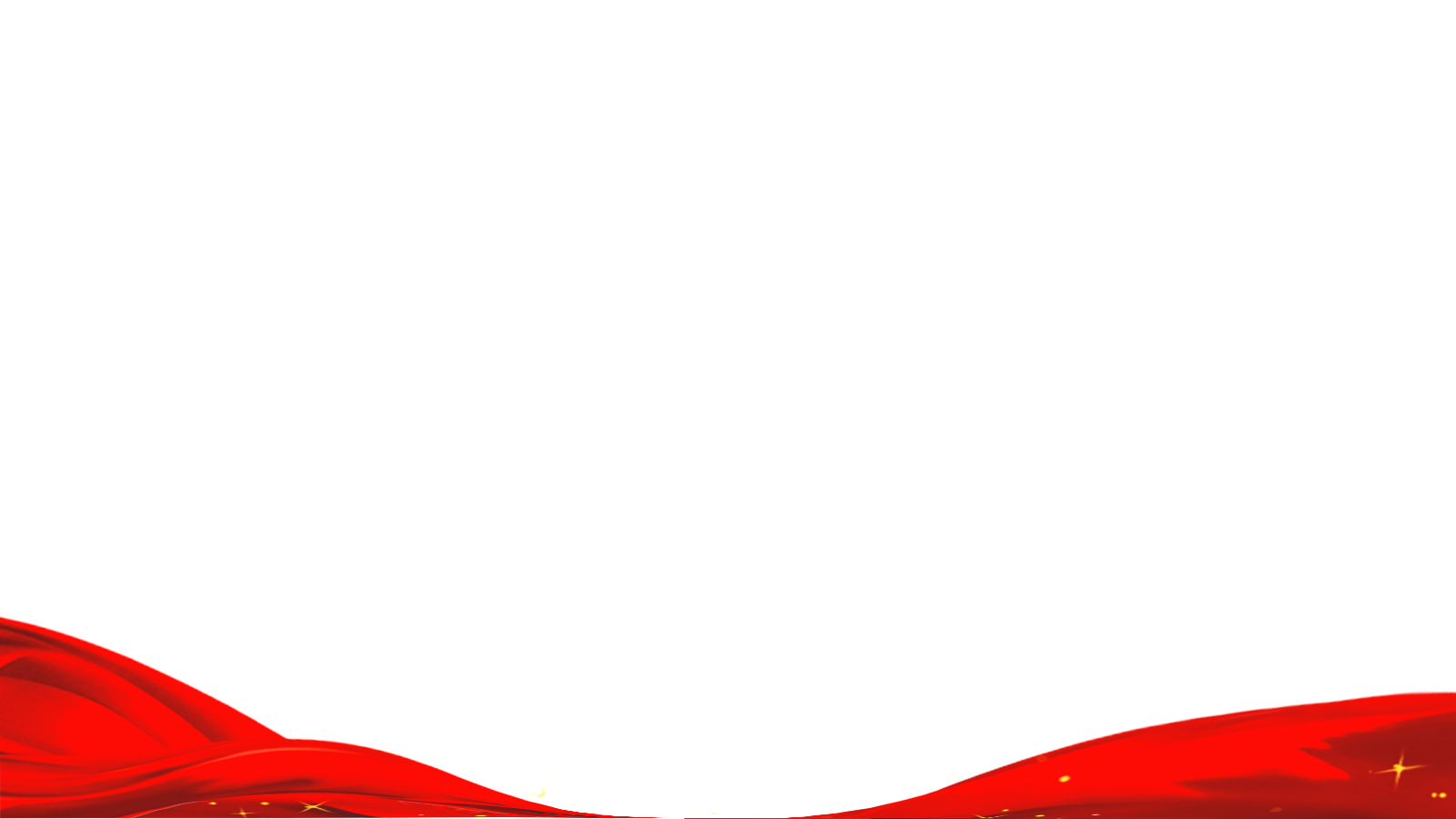